Fractal Animations
Tony Xin
Two concepts
Images
Diffusion Limited Aggregation
Beautiful ‍💫
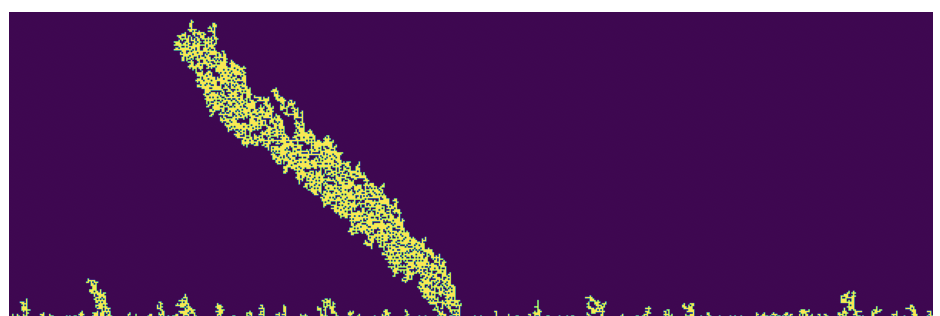 Object Guessing Game → Pretty Animation
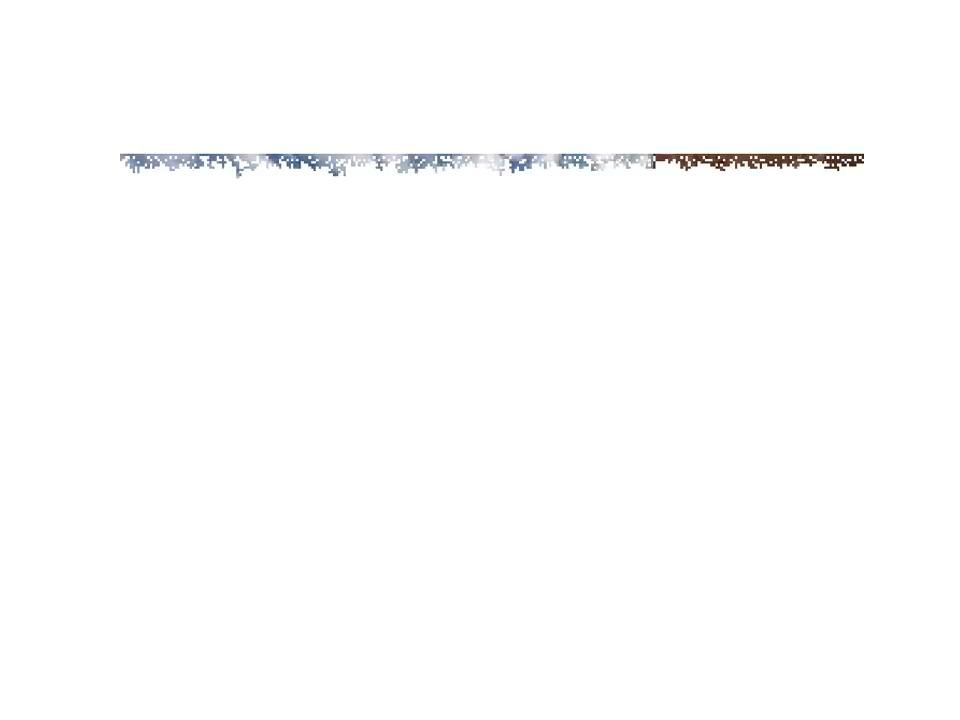 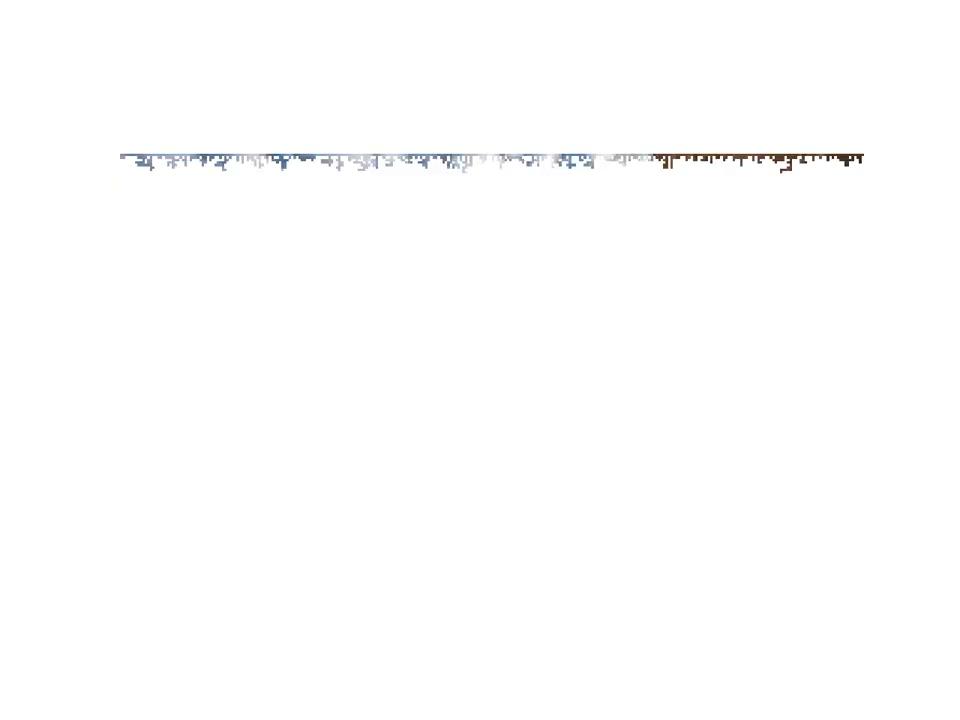 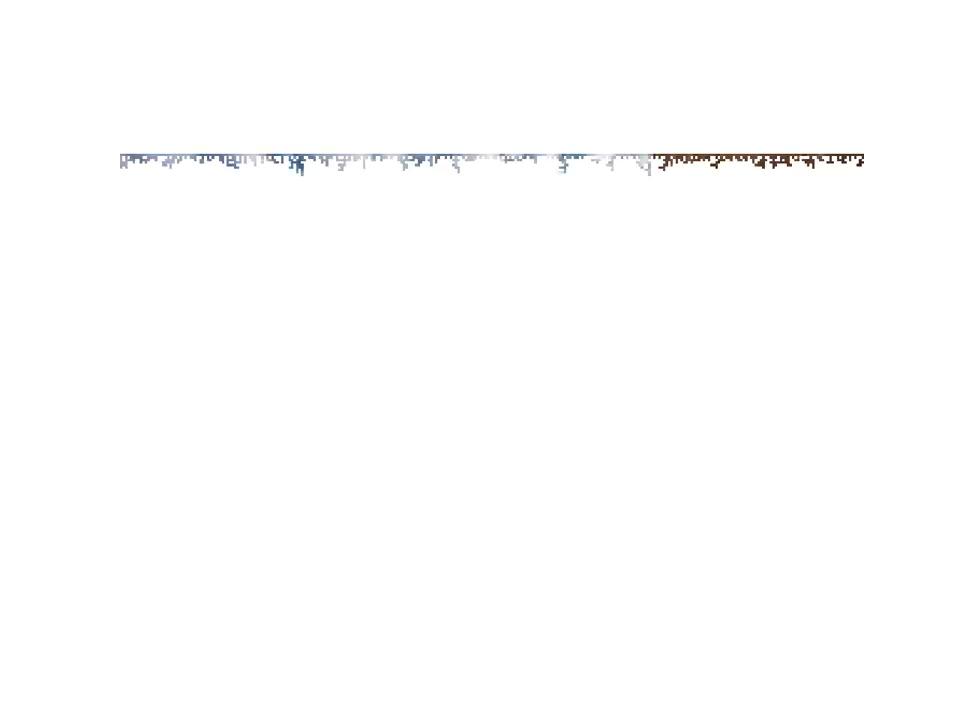 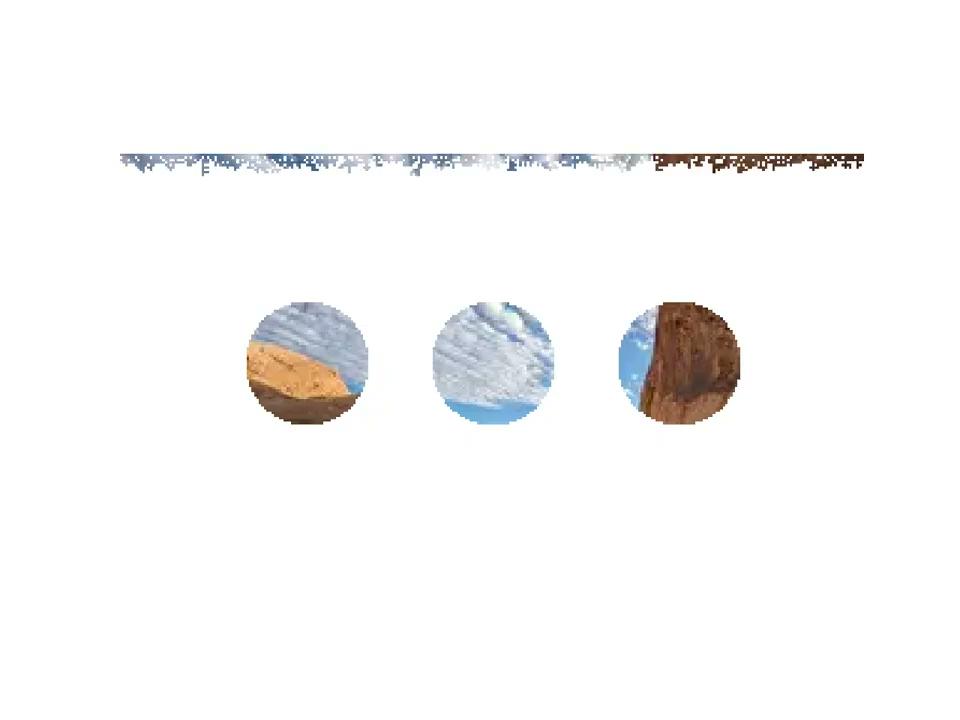 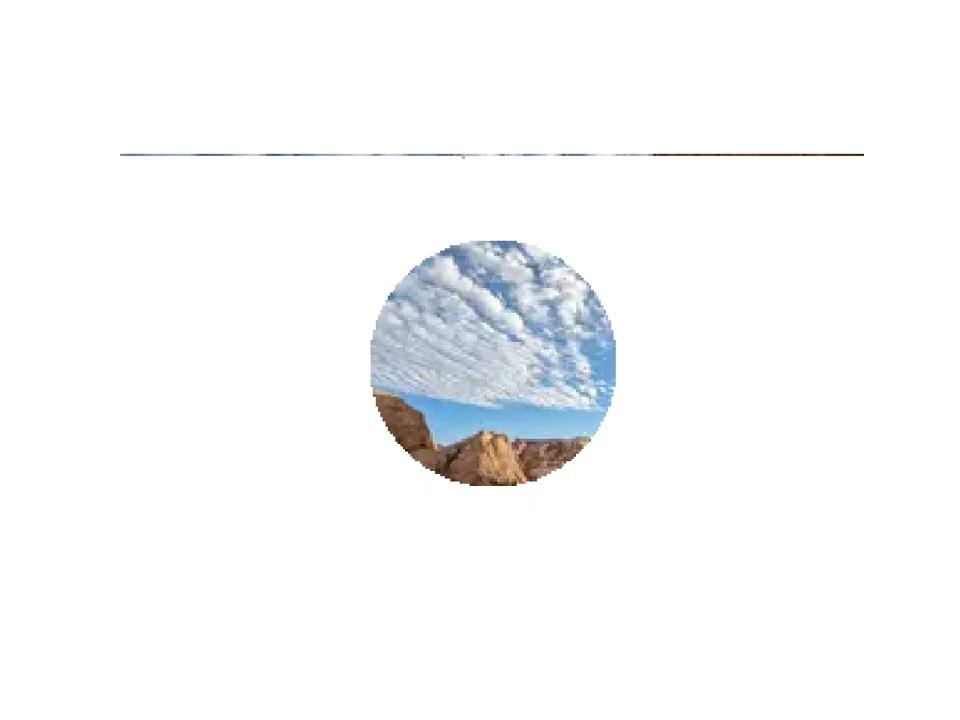 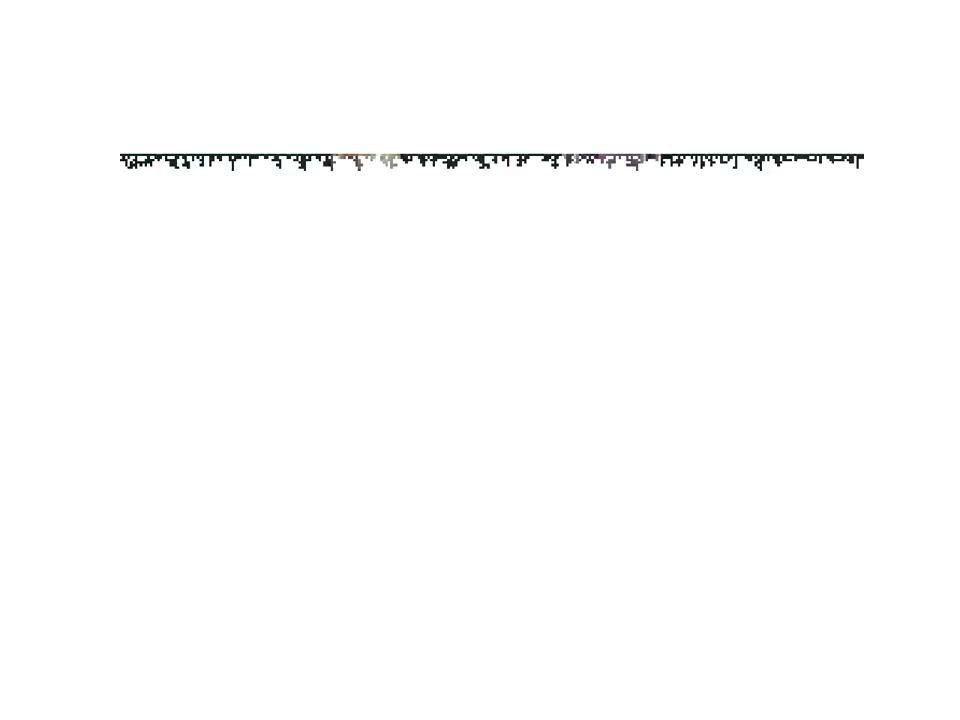